ICRB’S 87th ANNUAL REPORT
THE STATE OF WORKERS COMPENSATION IN INDIANA
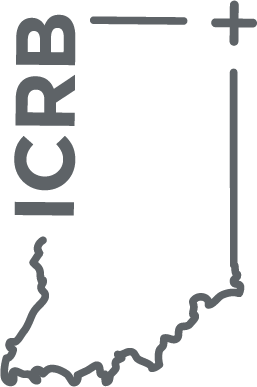 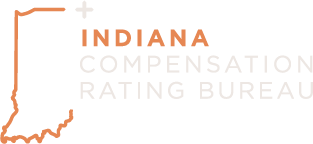 October 2024
TABLE OF CONTENTS
Indiana Insurance Market			Page Numbers
Market Overview				9
Premium & Combined Ratios			10-13
Voluntary & Assigned Risk			14-21

Cost Drivers                                                                            22
Claim Frequency & Severity			23-34
Claims by Injury Type			33-36
Claims Data				37-46

Rate Filing                                                                               46
2025 Filing				47-51
Market Loss Cost/Rate Changes		52-54
2
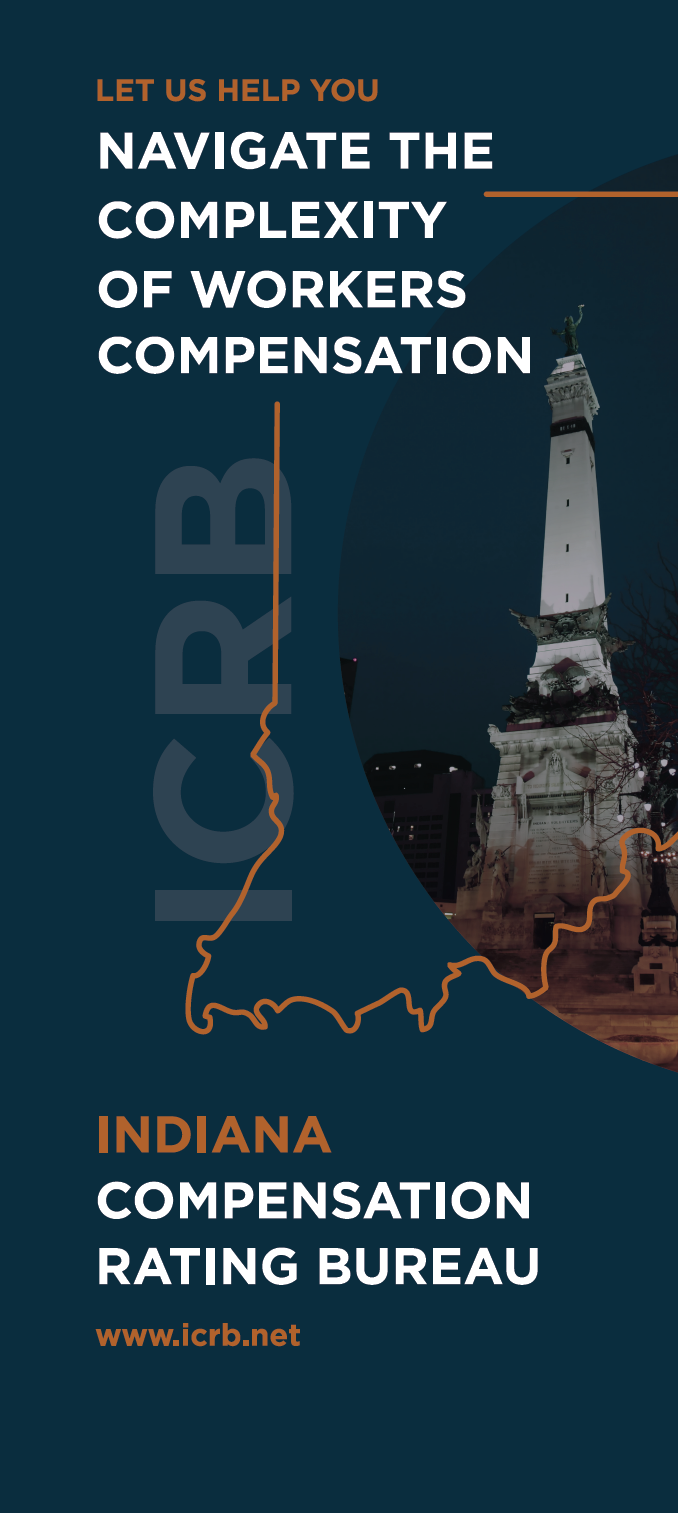 ICRB Mission
The Indiana Compensation Rating Bureau (ICRB) is a private non-profit, unincorporated association of all insurance companies licensed to  write workers compensation insurance in Indiana. The ICRB is a statutory rating organization as set forth in Chapter 27-7-2 of the Indiana  Insurance Laws.


The law empowers the ICRB to gather information from its member companies that may be necessary to establish fair and adequate advisory  rates. This information is submitted to the Indiana Department of Insurance for review and then distributed to all member companies who  use the rates or file their own rates.


In addition to the data collection and ratemaking functions, the ICRB is responsible for various workers compensation programs to include  rules promulgation, experience rating, inspection and classification, assigned risk administration, industry education and dispute resolution.
3
ICRB Leadership Team
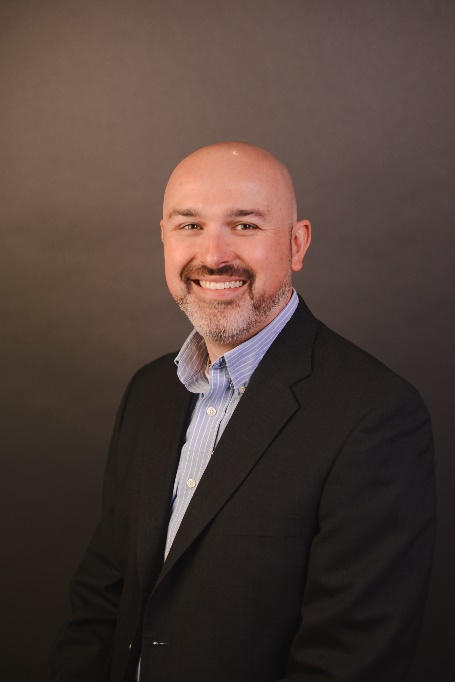 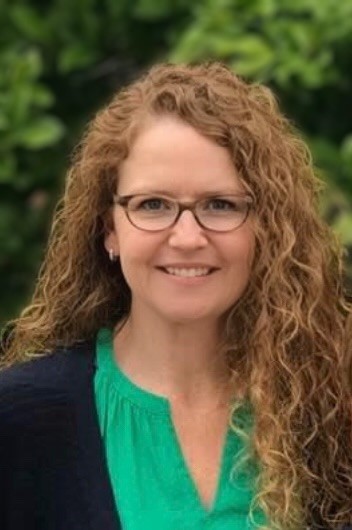 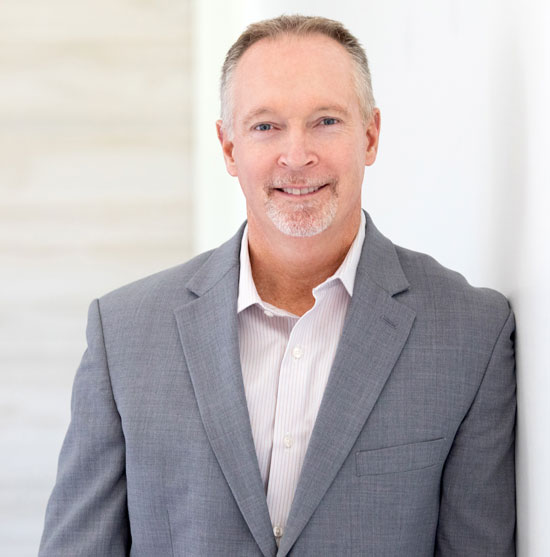 Paul Keathley
President & CEO
Scott Lerew
Vice President
Jennifer Cox
Director of Finance & Operations
4
ICRB Governing Board Members
Indiana Farmers Mutual Insurance Company
Craig Evans

Indiana Insurance Company (Liberty Mutual)
Paul Holtrup

Old Republic (Pennsylvania Manufacturers Assoc.)
Scott Dahlager

Travelers Indemnity Company
Lindsay Ladin (Vice Chair)

Westfield Insurance Company
Michael Nunney
Accident Fund Insurance Company of America
Allison Sidnam

American Home Assurance Company (AIG)
Aryeh Haselkorn

Eastern Alliance Insurance Company
Frank Baker (Chair)

FCCI Insurance Group
Rob Smith

SFM Mutual Insurance Company
Cody Allen
5
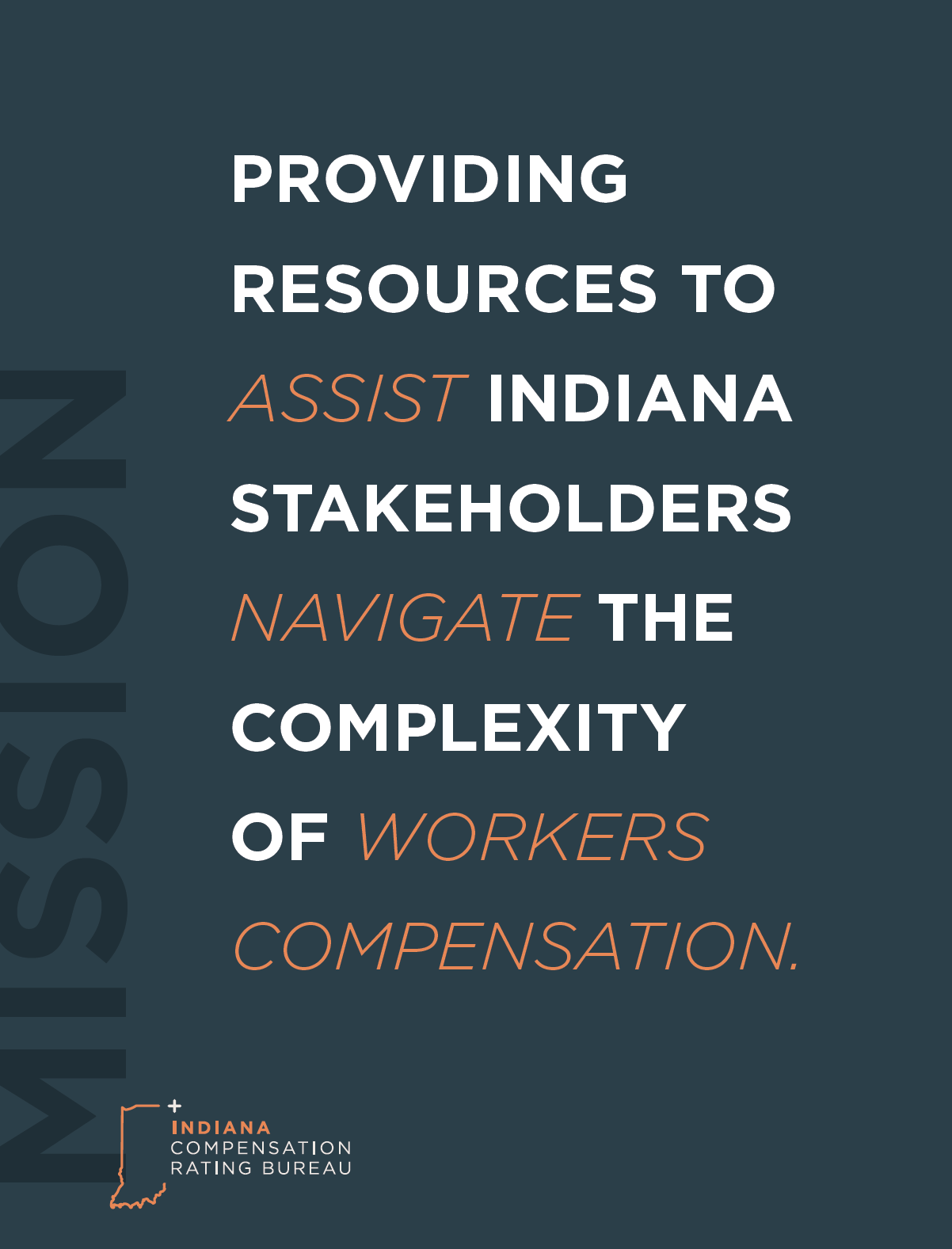 Our Core Values

Provide exceptional customer service & educational resources

Make neutral and value-based decisions

Build solid relationships with regulators, insurers, agents and employers

Foster a healthy work-life balance through collaboration & innovation
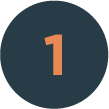 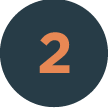 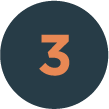 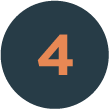 6
ICRB Staff
The greatest asset of a company is its people.
7
INDIANA WORKERS COMPENSATION MARKET
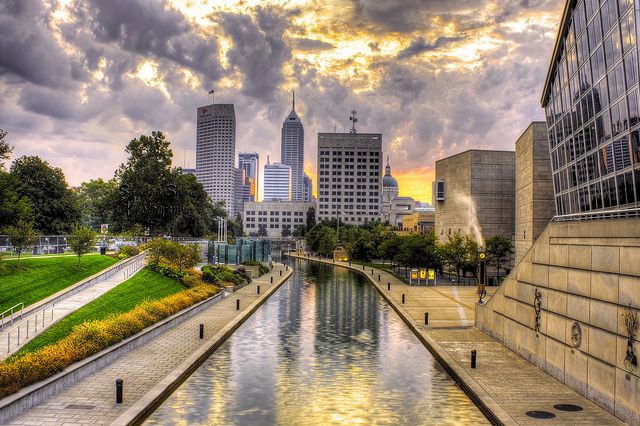 MARKET OVERVIEW
PREMIUM
COMBINED RATIOS
VOLUNTARY & ASSIGNED RISK
CLAIMS DATA
RATE FILING
Indiana’s Workers Compensation Market
§	Written premium volume of $856 Million
 
§	Accident year combined ratios continue to show underwriting gains
 
§	Lost-time claim frequency continues a downward trend
 
§	Combined Ratios remain low at 83%
Source: NCCI’s Indiana Workers Compensation Outlook and Observations- October 2024
9
Indiana workers compensation Premium
Direct Written Premium in $ Millions
10
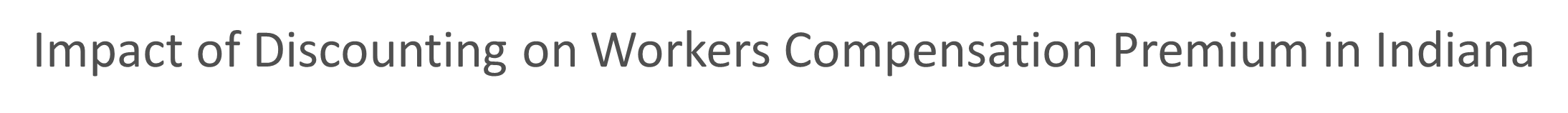 11
Indiana Combined Ratios
12
Indiana Combined Ratios by Component
Sources: NCCI’s Financial data through 12/31/2023 and NAIC’s Annual Statement data.
Indiana Intrastate Experience Rating
2023 Rating Effective Dates
14
Top 10 Indiana Workers Compensation Insurers
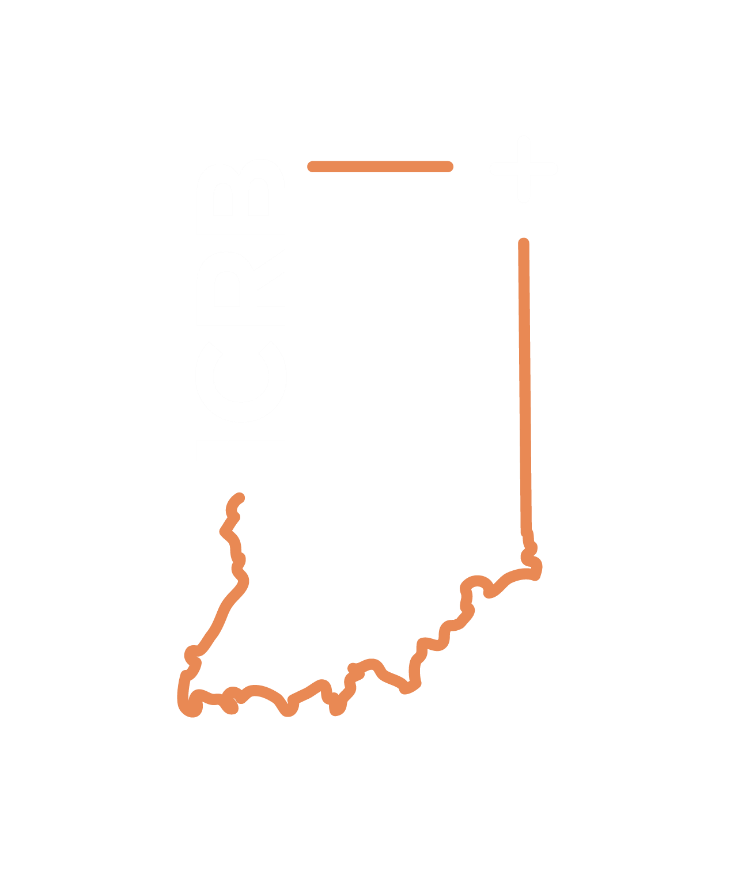 15
Top Ten Class Codes By Premium Size Voluntary Market- Policy Year 2023
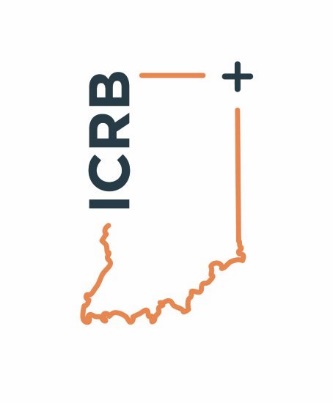 16
Top Ten Class Codes by Premium- Assigned Risk Market 2023
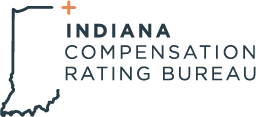 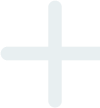 17
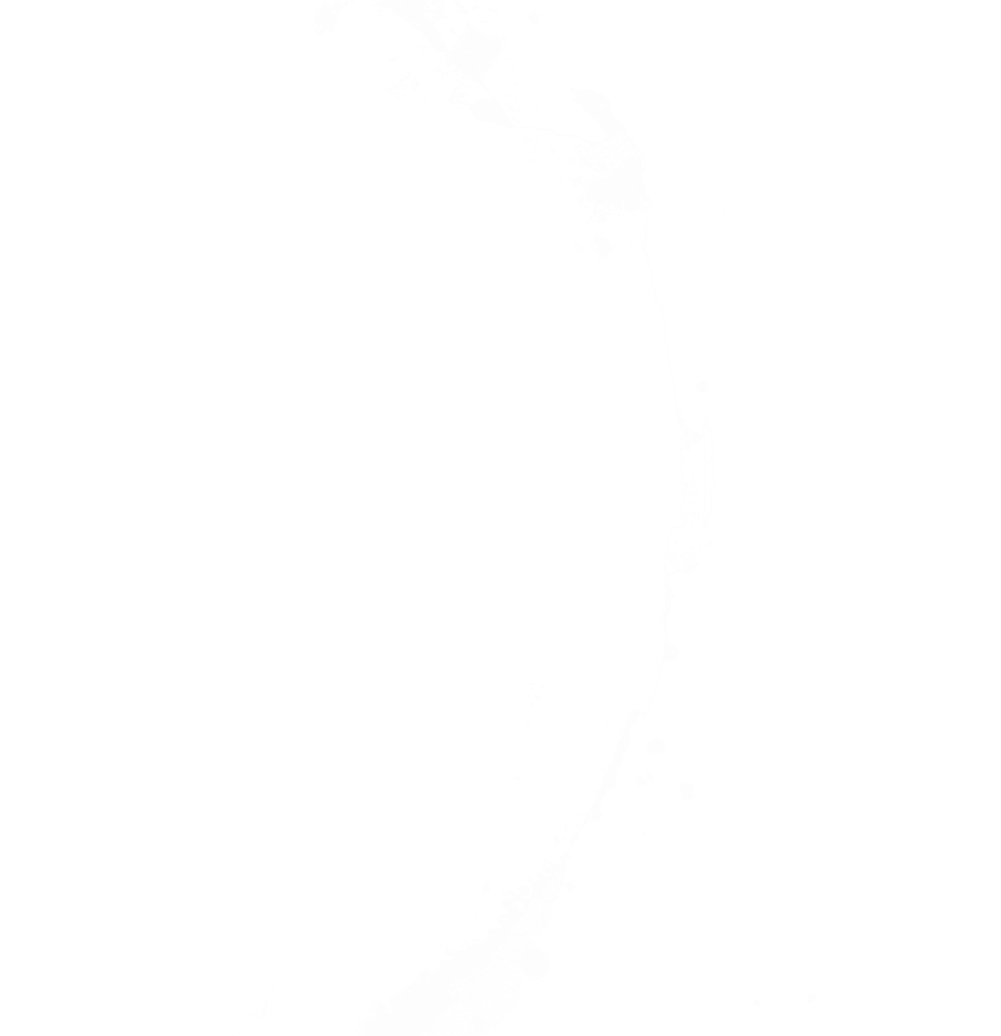 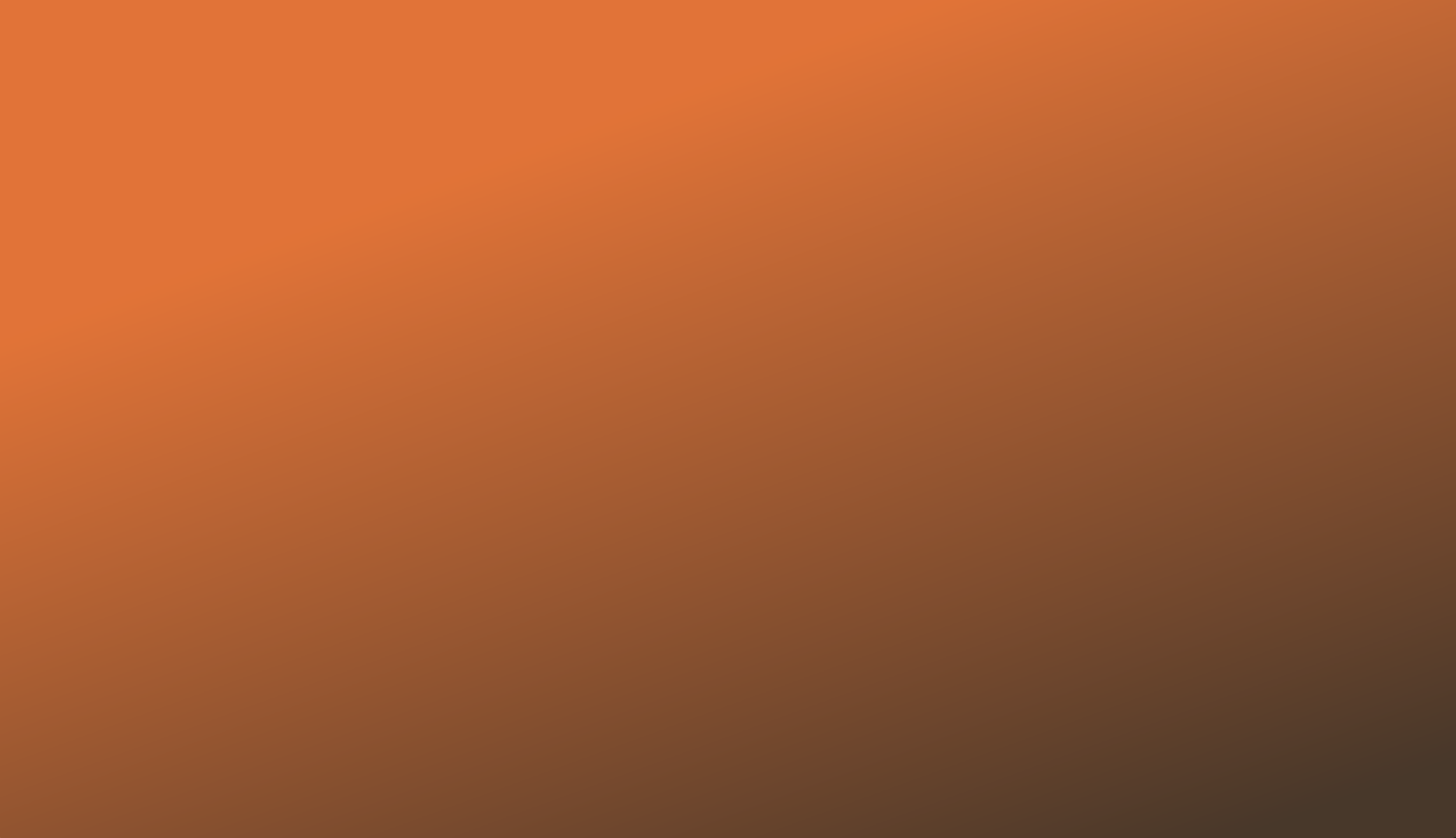 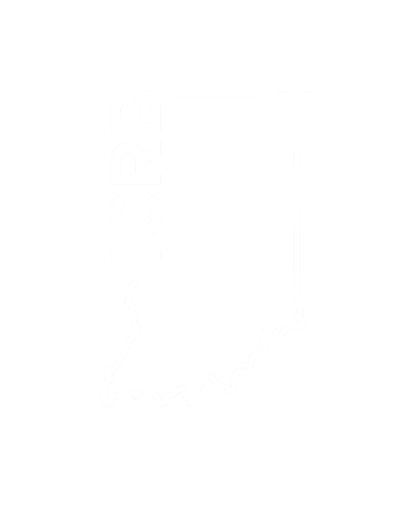 Assigned Risk  Market Premium  Distribution
18
Assigned Risk Market Share
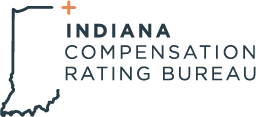 19
Assigned Risk  Take-Out Credit Program
Year       Risks                          Premium          % Change
20
Indiana Assigned Risk Servicing Carriers
These companies are under a 3-year contract term from January 1, 2024 – December 31, 2026
21
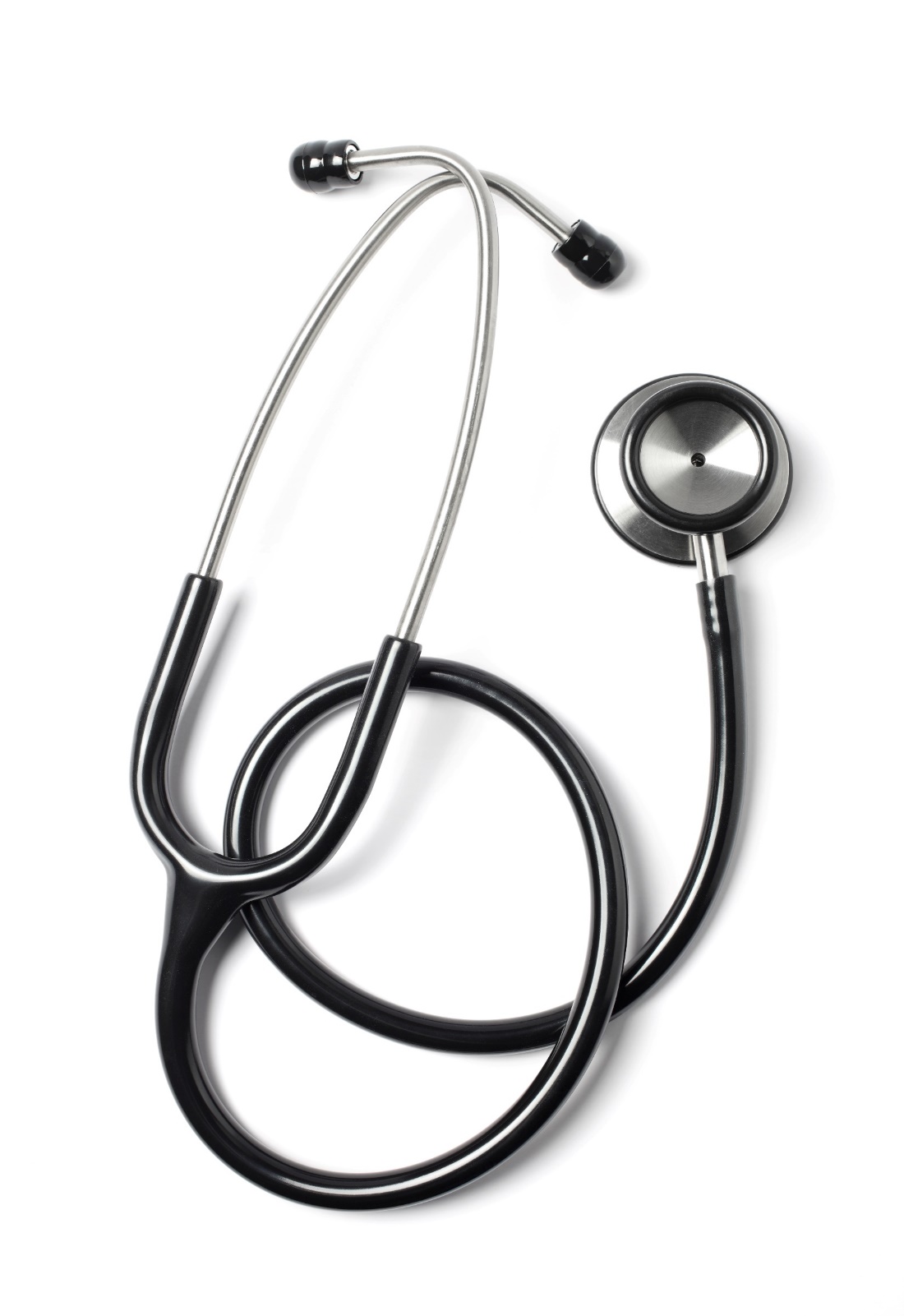 COST DRIVERS
CLAIM FREQUENCY  INDEMNITY  MEDICAL
PHARMA
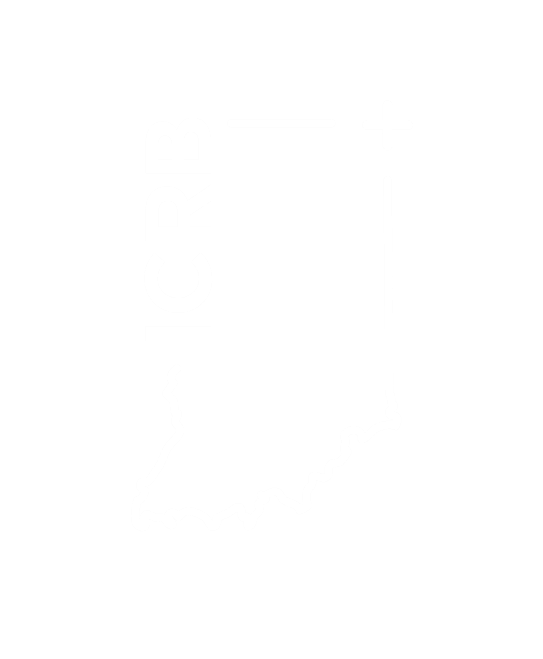 22
Indiana Change in Claim FrequencyPercent Change in Lost-Time Claims, per $ Million of On Leveled Premium
Based on NCCI’s Financial data through 12/31/2023, on-leveled, and developed to ultimate, with premium adjusted to common wage level.
23
Indiana Claim FrequencyLost-Time Claims, per $ Million of On-Leveled Premium
24
Indiana Average Indemnity Claim SeverityAdjusted to Common Wage Level vs. Actual, in $ Thousands
25
Indiana Average Medical Claim SeverityAdjusted to Common Wage Level vs. Actual, in $ Thousands
26
Total Benefit Costs in Indiana Indemnity vs. Medical
27
Indiana Loss RatiosIndemnity vs. Medical
28
Average Voluntary Pure Loss Costs Using Indiana Payroll Distribution
29
Indiana Average Claim FrequencyLost-Time vs. Medical-Only, per 100,000 Workers
30
Average Indemnity Claim Severity in the Region PY 2021 vs. PY 2022, in $ Thousands
31
Average Medical Claim Severity in the RegionPY 2021 vs. PY 2022, in $ Thousands
Based on NCCI’s Financial data for lost-time claims at current benefit level, adjusted to a common wage level, and developed to ultimate.
Note that medical-only losses are included in the numerator.
32
Indiana Distribution of Claims by Injury Type
33
Indiana Medical Loss Distribution by Injury Type
34
Indiana Indemnity Loss Distribution by Injury Type
35
Indiana Medical Loss Distribution by Injury Type
36
Medical Share of Total Costs Per Claim
37
Indiana Average Indemnity Benefits Per Claim
38
Indiana Had Among The Lowest % Of Workers With More Than 7 Days Off Work
39
Regional Duration Of Temporary Disability
40
TTD Benefit Rate In Indiana Slightly Lower Among Study States; Reflects State’s Benefit Structure
Indiana Benefit Structure
TD benefits paid at 66.67% of the worker’s AWW; similar to most states
Maximum benefit is set statutorily; unlike most states in which rates are updated annually 
Maximum rates last updated in 2016
New maximum effective on July 1, 2023
Source: WCRI CompScope Benchmarks
2022/23 Non-COVID-19 Claims With >7 Days Of Lost Time, Adjusted For Injury/Industry Mix 
The average weekly TTD benefit rate is adjusted for wages.
41
Workers’ Compensation Medical Claims in Indiana
Medical payments per claim mostly stable between 2017/18 and 2022/23:
Hospital payments per inpatient episode fluctuated mostly due to high-cost episodes
Utilization decreased for surgery and hospital outpatient services due to pandemic-related factors 
Prices for professional services were fairly stable in Indiana, increased in most other study states  
Medical payments per claim were higher than most study states; key factor was prices for professional services
Source: WCRI Indiana Medical Benchmarks Report
42
Indiana Medical Payments Per Claim
Nonhospital Payments Per Claim
Hospital Payments Per Claim
2022/23 Non-COVID-19 Claims With >7 Days Of Lost Time, Adjusted For Injury/Industry Mix            Source: WCRI Indiana Medical Benchmarks Report
43
Indiana Medical Payments Per Claim Higher Than Typical Of 17 Study States
Average Medical Payment Per Claim
Non-COVID-19 Claims With >7 Days Of Lost Time, Adjusted For Injury/Industry Mix         Source:  WCRI Indiana Medical Benchmarks Report
44
Indiana Legislation Addressing Higher Medical Payments Per Claim
HB 1153 (effective 1/1/23)
Included ASCs in the definition of medical service facility
Set rates at 200% of Medicare
SEA 369
ODG Drug Formulary adopted effective 1/1/19
HEA 1320
Hospital fee schedule: set at 200% of Medicare, effective 7/1/14
Repackaged drugs: prices capped at average wholesale price (AWP) set by original manufacturer, effective 7/1/13
Implants: price capped at actual cost plus 25%, effective 7/1/13
SEA 294 (effective 7/1/14) 
Sought to clarify definition of medical service provider and medical service facility: hospital fee schedule did not apply to ASCs
Prohibited double billing for implants
Restricted physician dispensing
Imposed 7-day limit on reimbursement from date of injury
Limited reimbursement to one office visit for each physician-dispensed prescription
45
Indiana Overall % Of Claims with Surgery
46
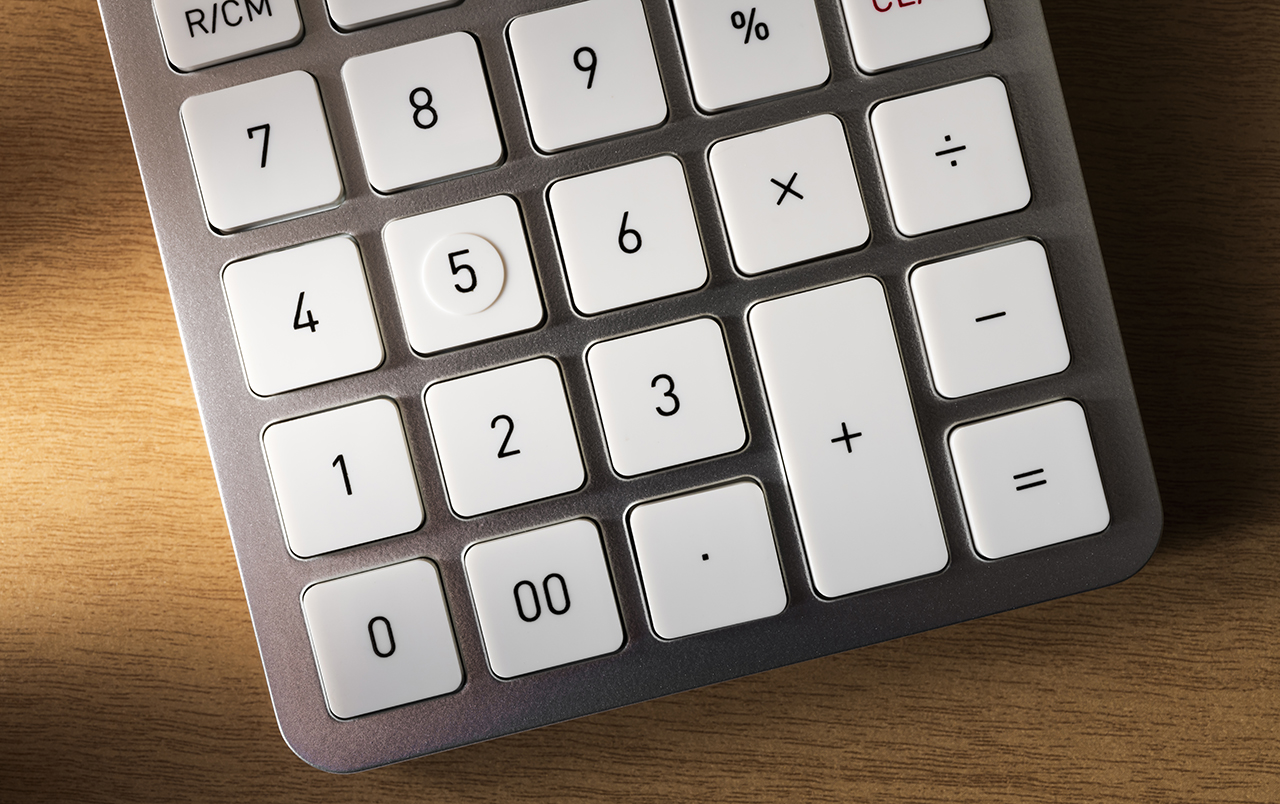 RATE FILINGS
FILING ACTIVITY
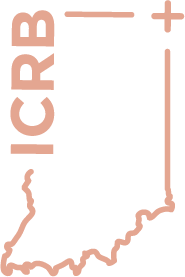 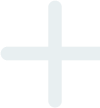 47
Indiana Filing Activity Voluntary Rate and Assigned Risk Rate Changes
48
Indiana January 1,2025 Advisory Rate Filing
Change in Experience:  -5.5%
Change in Trend:  -3.0%
Change in Benefits:  +1.0%
Change in Expenses:  -0.2%
Overall Advisory Rate Level Change:  -7.2%
Approved by the Indiana Department of Insurance 10/2/2024
49
Indiana January 1,2025 Approved Rate FilingAverage Changes by Industry Group
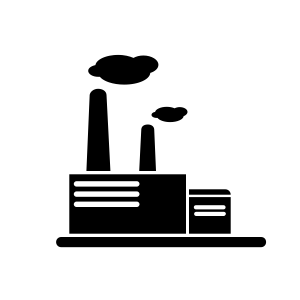 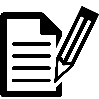 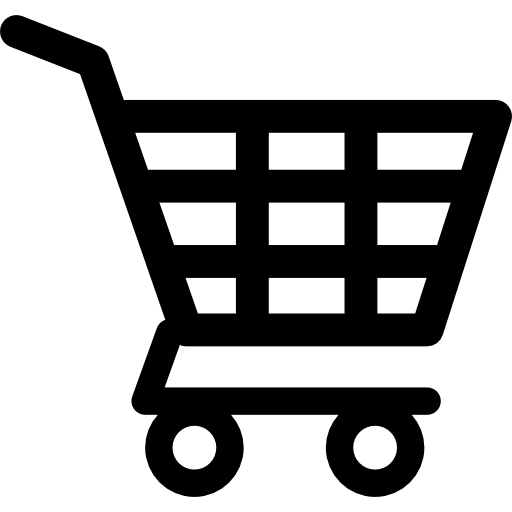 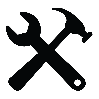 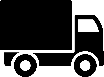 50
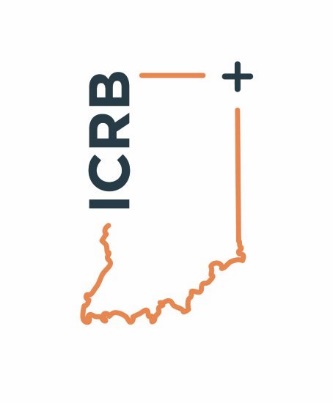 51
2025 Voluntary Market Loss Cost/Rate Level ChangesExcludes Law-Only Filings
52
Current Voluntary Market Loss Cost/Rate ChangesMidwestern States
53
Average Voluntary Pure Loss Costs Using Indiana Payroll Distribution
54
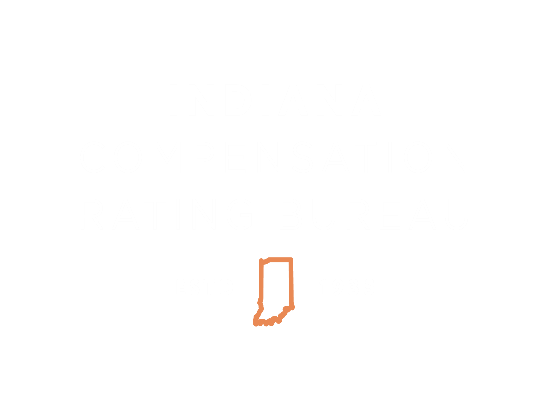 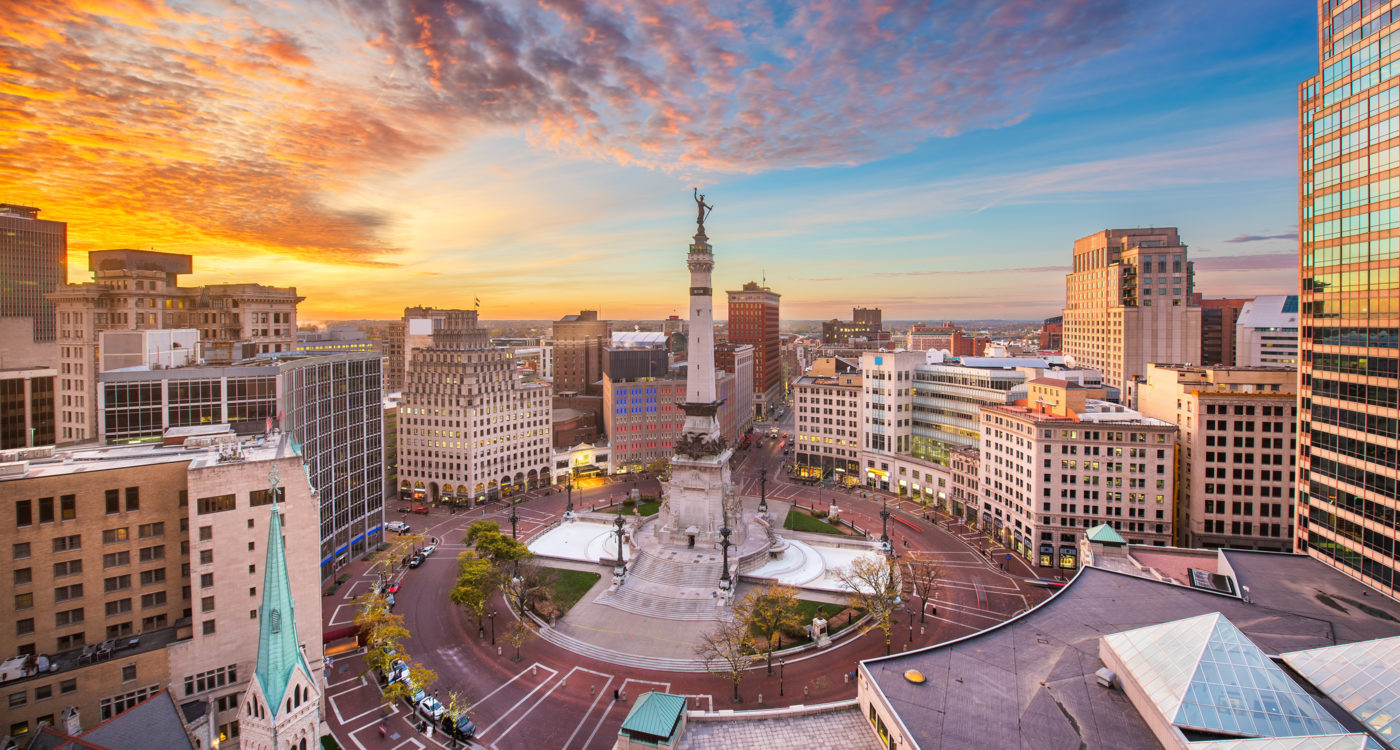 COMPENSATION
RATING BUREAU
5920 Castleway West Dr., Suite 121
Indianapolis, IN 46250
(317) 842-2800
icrb.net
Castleway West Drive, Ste. 121
Indianapolis, IN 46250
317.842.2800  www.icrb.net  icrb@icrb.net
55